46th Wisconsin Junior Curling Championships
18 and Over Team Entry Form
Club:_____________________________               

Name:____________________________               Birthday:_____________________________
Name:____________________________               Birthday:_____________________________
Name:____________________________               Birthday: _____________________________
Name:____________________________               Birthday:_____________________________
Alternate:________________________                  Birthday:_____________________________

Coach (responsible adult)_______________           ENTRY FEE:  $300
Contact Telephone:___________________             Entry Deadline:  Nov. 30, 2018
Address:_____________________________
Please send payment and  completed entry form to:
Mark Hartman  (mhartma3@amfam.com)           
227 Talon PL
Sun Prairie, WI  53590     

Please note:  U-18 teams sign up on  www.USACURL.org.
Entry deadline for U-18:  Nov. 21, 2018
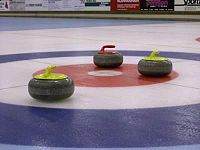